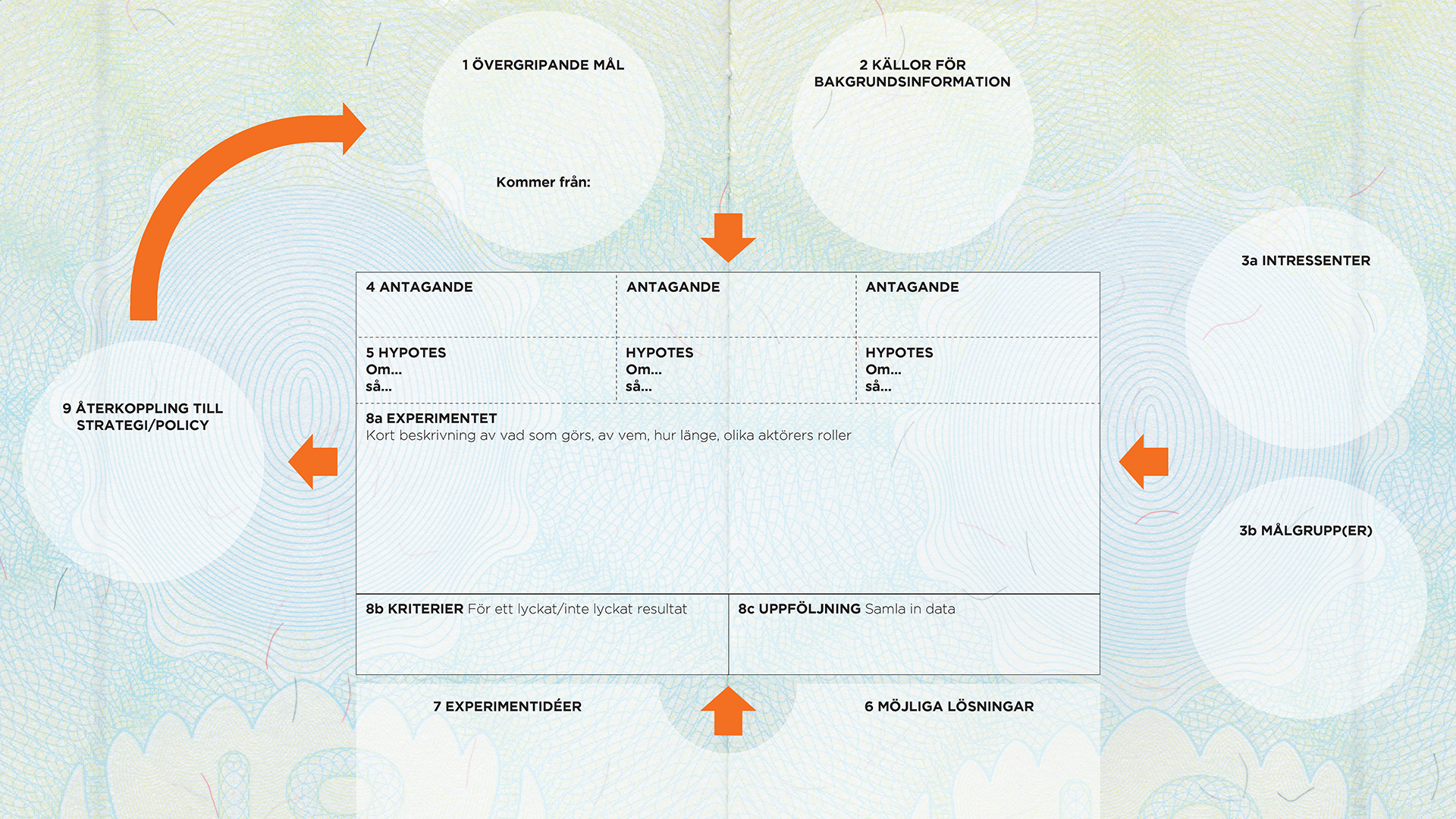 BYGGSTENARNA I ETT EXPERIMENT
Strategier, policies och
de uppsatta målen
Utvärdering
Kunskap
Människor
Steg för steg
Bestäm syftet
Välj ett övergripande mål från RUS eller en annan strategi.

Detta vet vi redan: Beskriv var man kan finna bakgrundsinformation (namnge forskning, statistik och analyser, goda exempel, lyckade lösningar etc)

Människor:
Vilka aktörer/intressenter är relevanta att involvera?
Välj en målgrupp vars liv ni vill förbättra eller vars beteende ska förändras (om det är relevant).
Hypotes 
Om fler får kunskap om att driva företag så vågar fler starta eget
AntagandeBrist på kunskap hindrar 
individer från att starta eget
1   ÖVERGRIPANDE MÅL
I regionen ska det startas
minst 13 företag per 1 000 invånare år 2020.
Om den som vill starta företag bara behöver 
ha kontakt med en myndighetsperson så  
startas fler företag
Bristande service i myndighetskontakter är ett hinder
Kommer från:
RUS
Många idébärare hittar inte in i stödsystemet
Om stödsystemet finns närvarande på fler och oväntade  platser så kan fler idébärare fångas upp
Steg för steg
Designa experimentet (med intressenter): Vad vill ni ta reda på?
Vad antar du? Skriv ner antaganden. Använd POST-IT
5a.  Formulera några hypoteser: Om… Så…
5b.  Välj en hypotes att testa – ringa in denna
Steg för steg
Lista olika möjliga lösningar.
Designa experimentet: Hur ska vi ta reda på det?
Föreslå idéer för experiment som inom en begränsad tid och med begränsade resurser kan testa om hypotesen är sann eller falsk. Använd POST-IT. 
      Välj en idé – ringa in denna.
Steg för steg
Beskriv experimentet i detalj
8a.  Vad ska göras? Av vem? Hur länge? Vilka roller har de involverade aktörerna?

8b.  Formulera kriterier för vad ett lyckat/inte lyckat resultat av experimentet
innebär. Vad behövs för att resultatet ska bidra till målet? Kriterierna kan vara kvantitativa eller kvalitativa, till exempel: procentuell ökning eller invånarnas upplevelse.

8c.  Planera uppföljningen: Vilka data behövs för att bidra till ett lärande och ge tillräckligt underlag för (policy)beslut? Hur ska data samlas in och dokumenteras?
Steg för steg
Utvärdering och återkoppling till styrning och policymaking
9a.  Diskutera: Med vem utvärderar vi resultatet?

9b.  Återkoppling: Till vad ska resultatet användas?       (Som beslutsunderlag?  En ny satsning?)

9c.  Hur säkra att resultatet används? (Till exempel: ha rätt styrgrupp,          integreras i policyrekommendationer, engagera intressenter i processen)